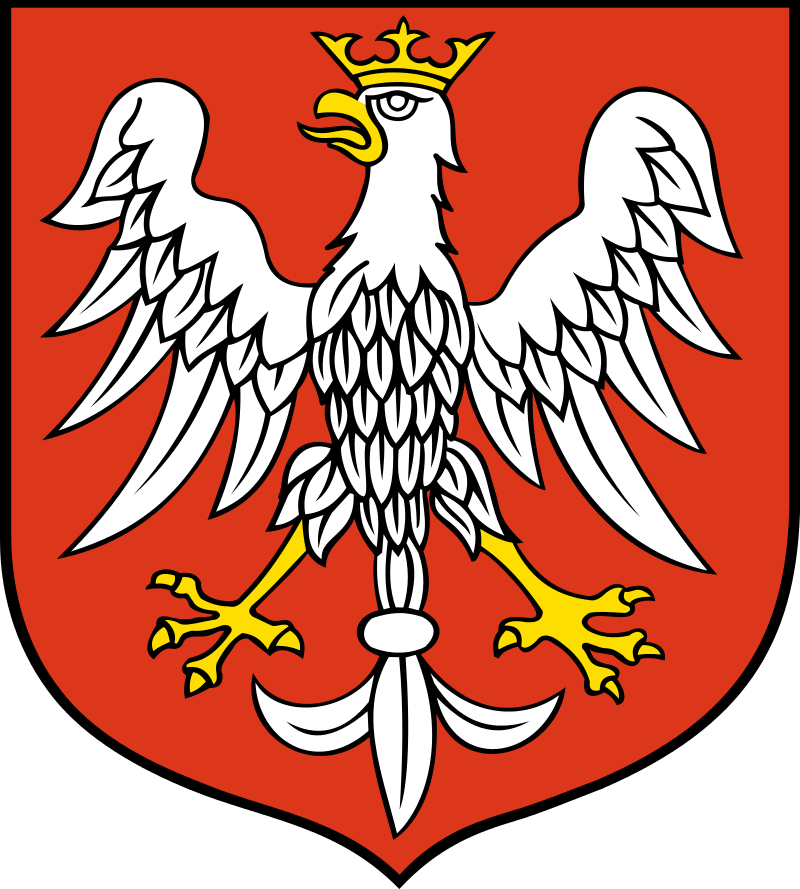 BUDŻET GMINY MOSINA
w 2020 r.
STRUKTURA DOCHODÓW
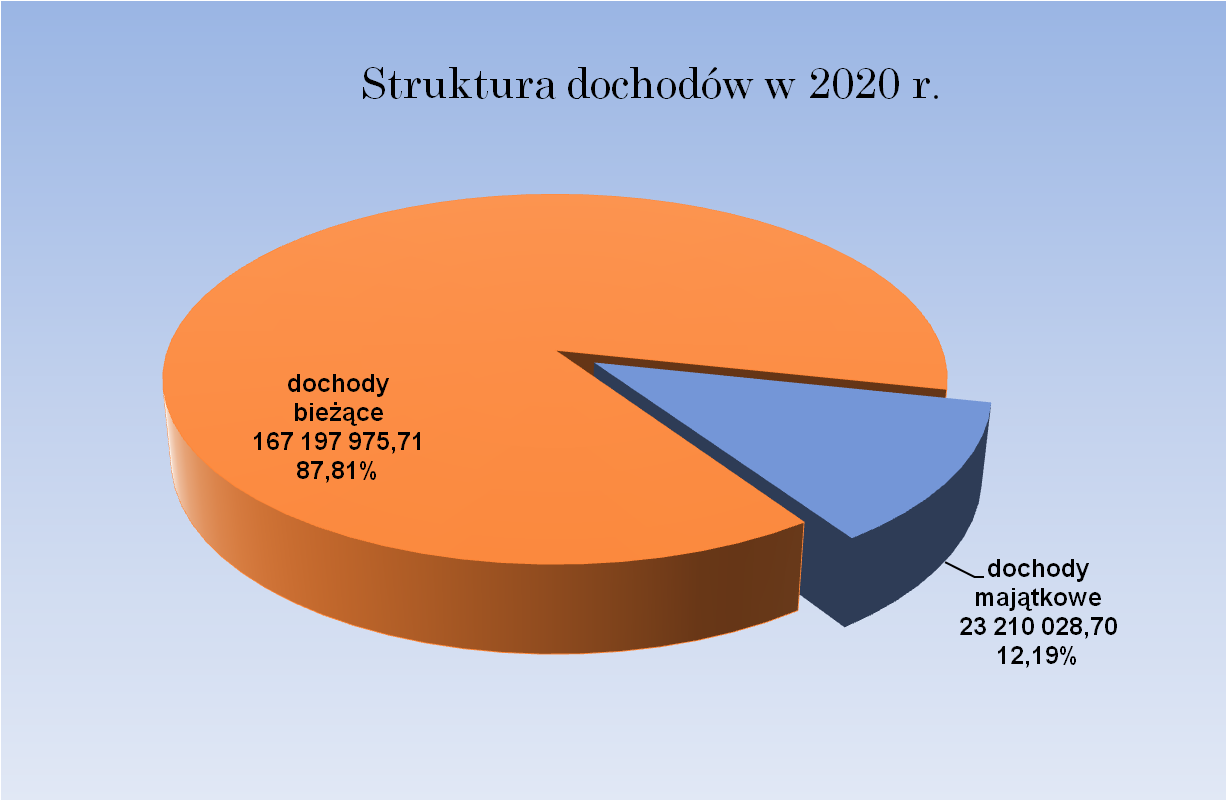 DOCHODY WEDŁUG DZIAŁÓW
DOCHODY WG. DZIAŁÓW
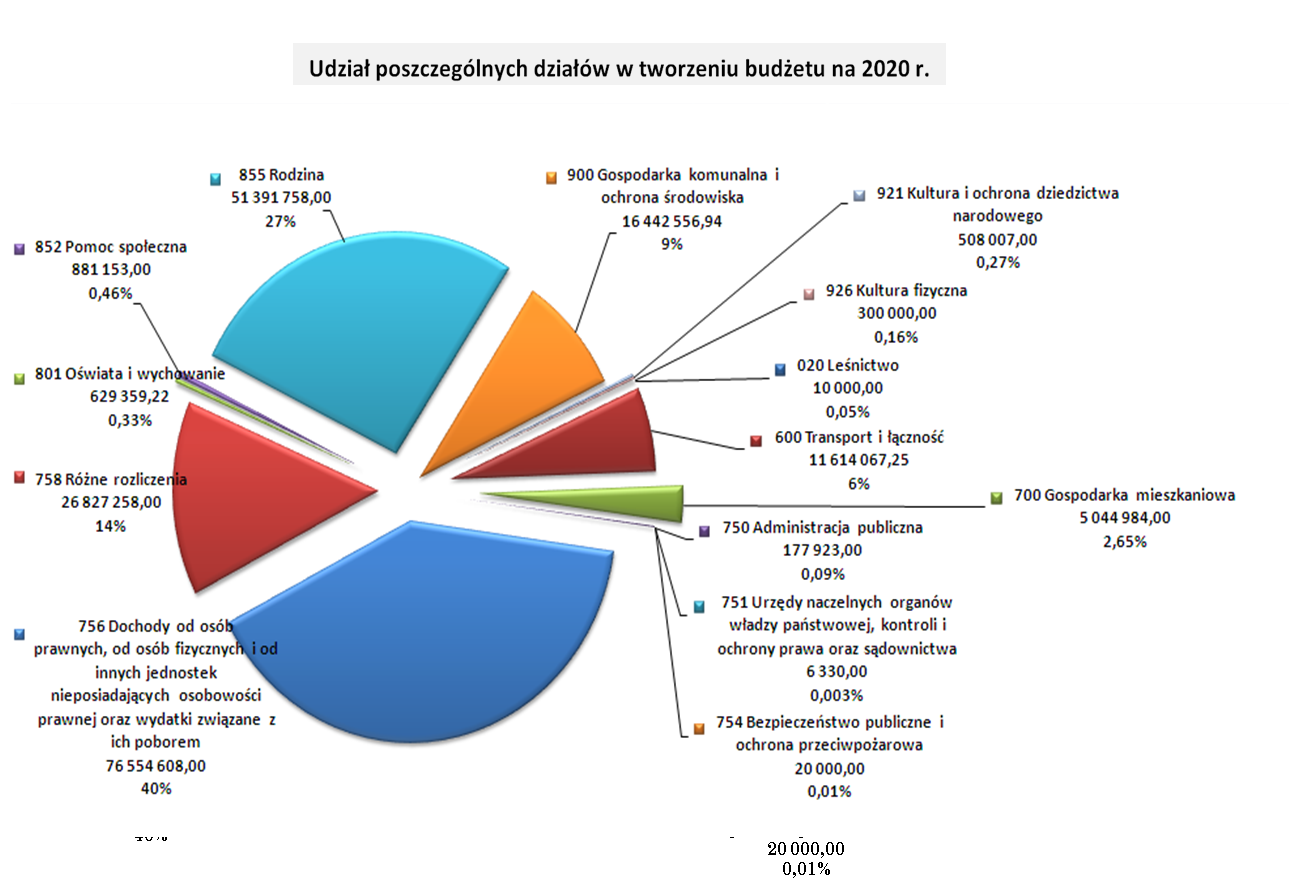 DOCHODY PODATKOWE
DOCHODY PODATKOWE
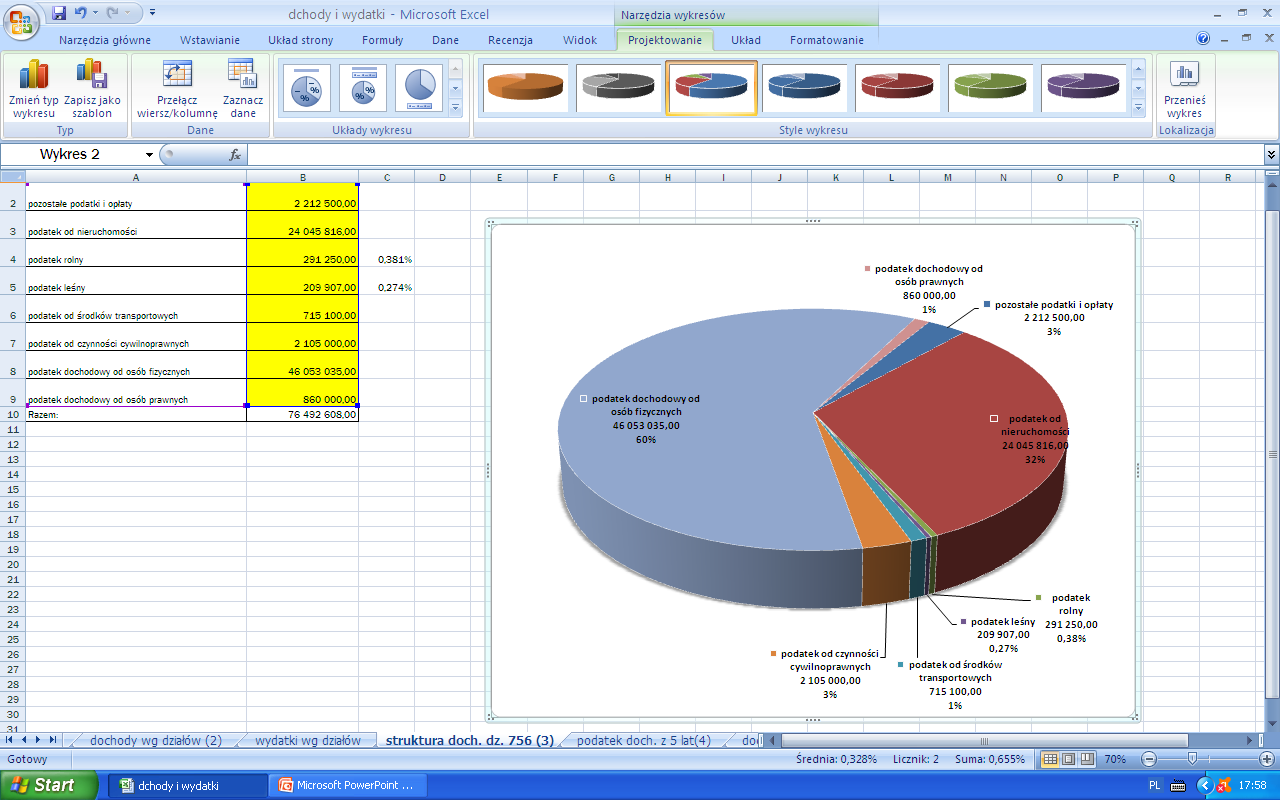 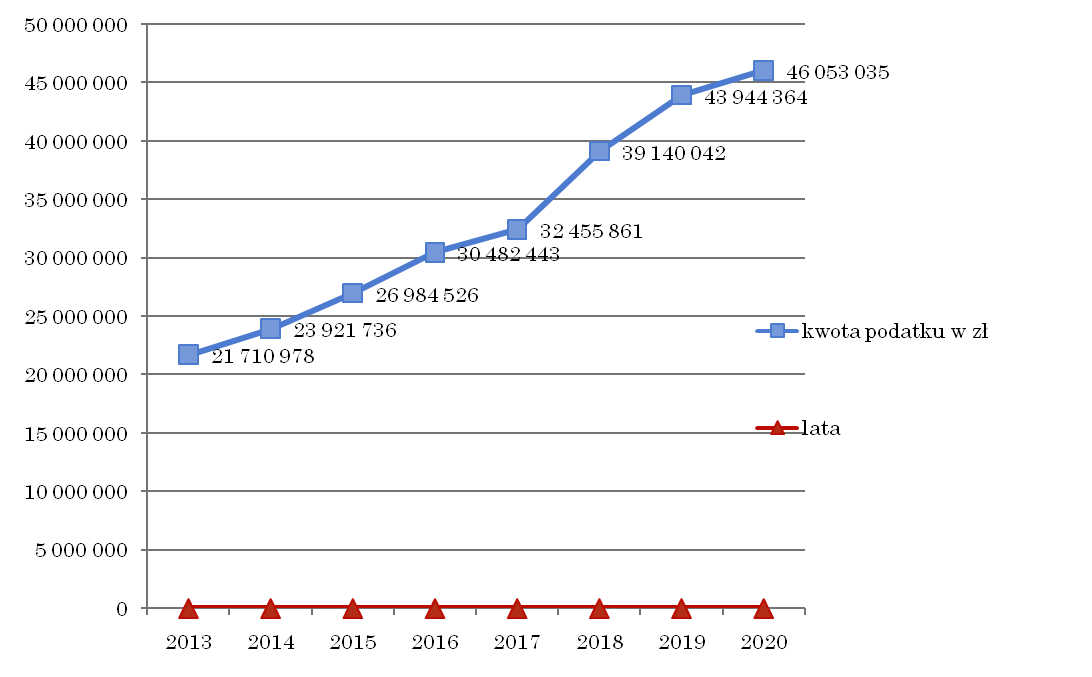 2020 ROK
Dochody majątkowe w odniesieniu do dochodów ogółem
Dochody bieżące w odniesieniu do dochodów ogółem
DOCHODY MAJĄTKOWE I BIEŻĄCE
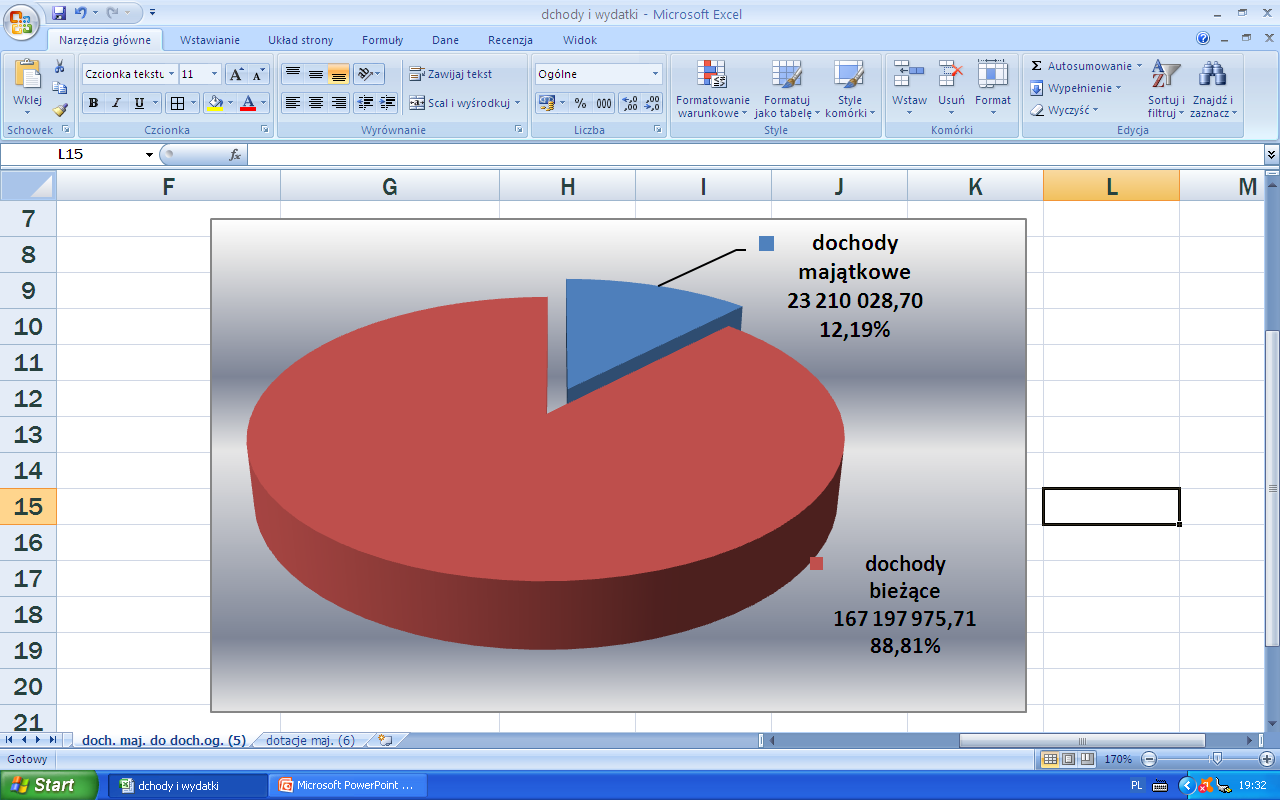 UDZIAŁ ŚRODKÓW ZEWNĘTRZNYCH W  FINANSOWANIU  INWESTYCJI
UDZIAŁ ŚRODKÓW ZEWNĘTRZNYCH W FINANSOWANIU  INWESTYCJI
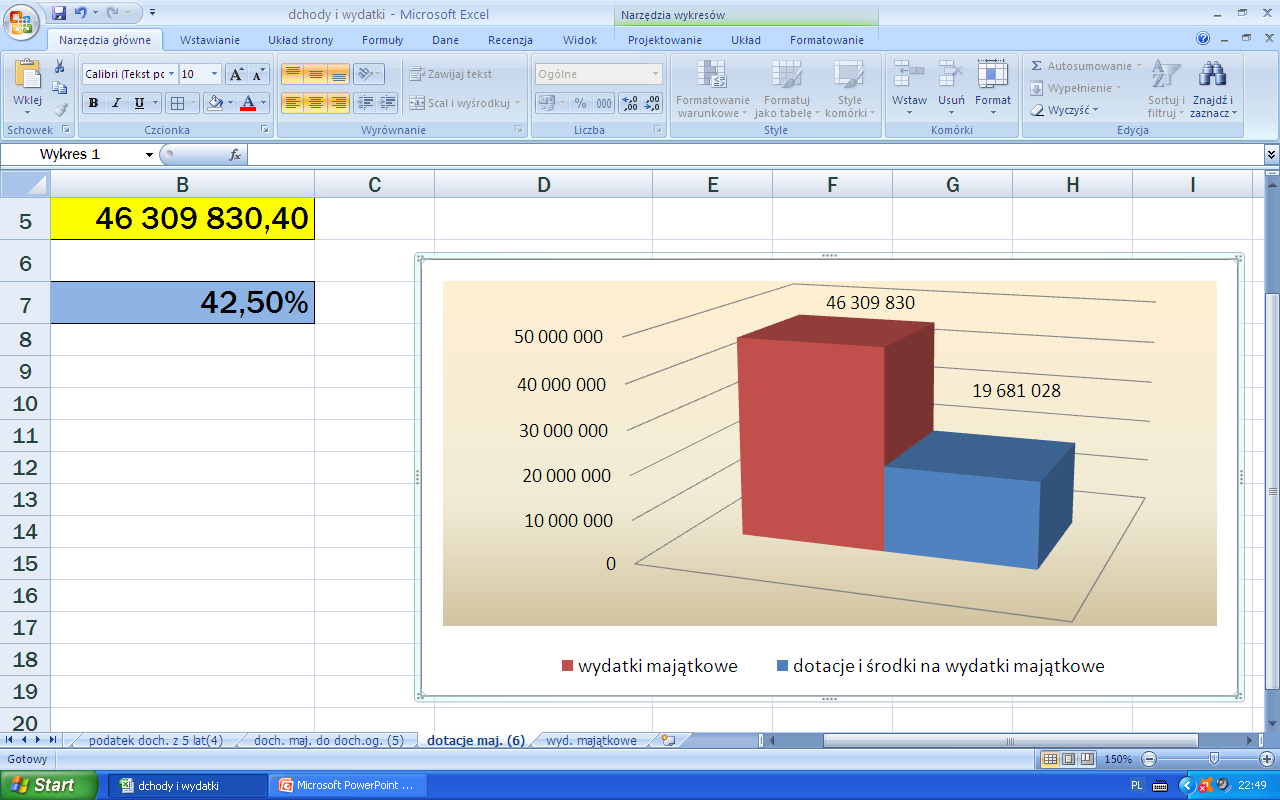 WYDATKI Z PODZIAŁEM NA WYDATKI BIEŻĄCE I MAJĄTKOWE
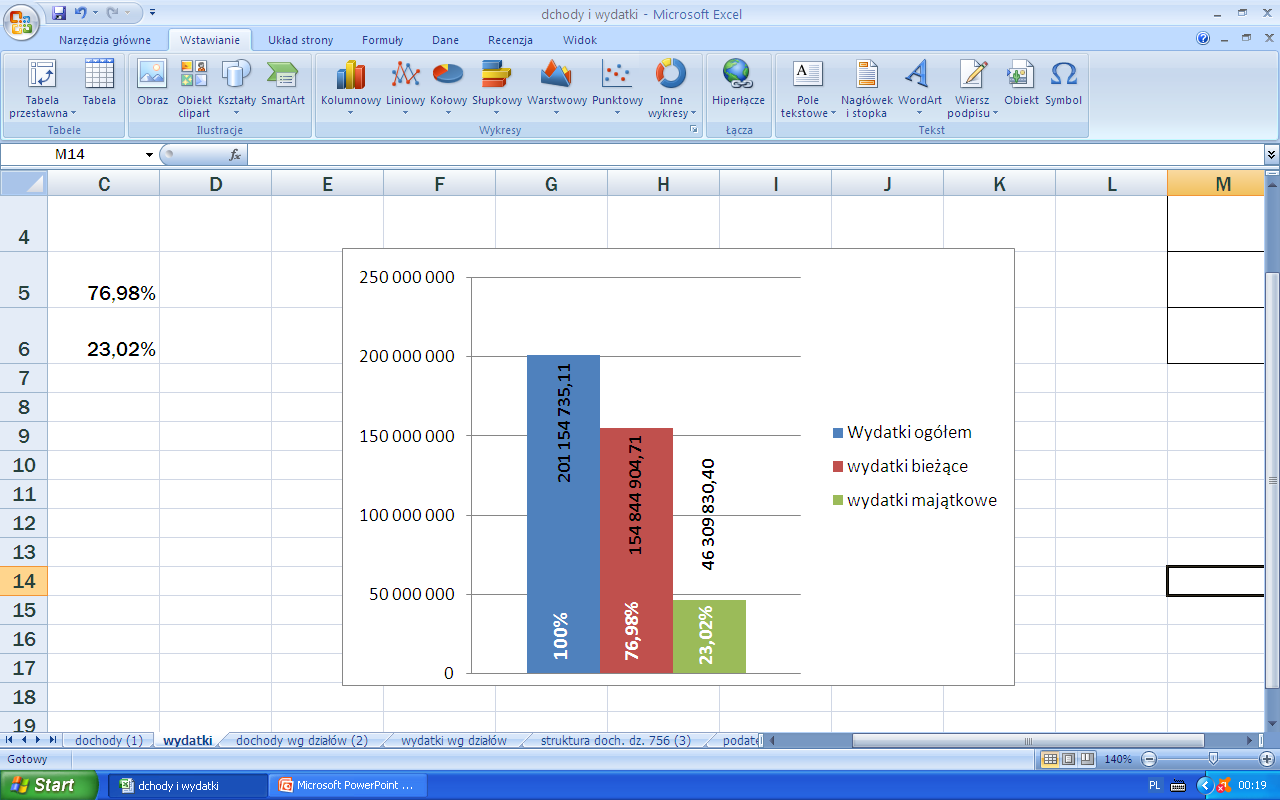 WYDATKI  WEDŁUG  DZIAŁÓW CZ.1
WYDATKI  WEDŁUG  DZIAŁÓW CZ.2
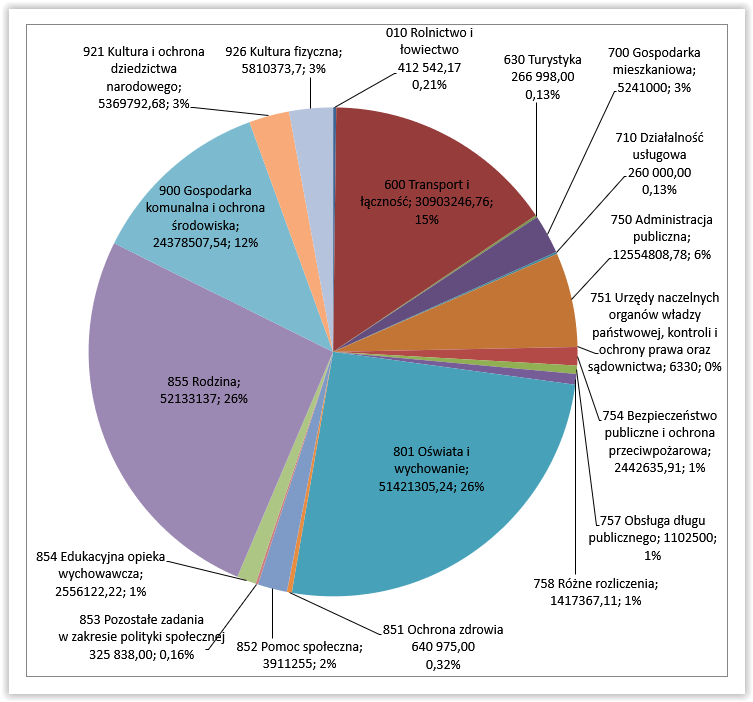 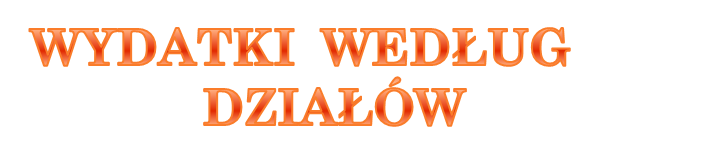 STRUKTURA WYDATKÓW MAJĄTKOWYCH
STRUKTURA WYDATKÓW MAJĄTKOWYCH
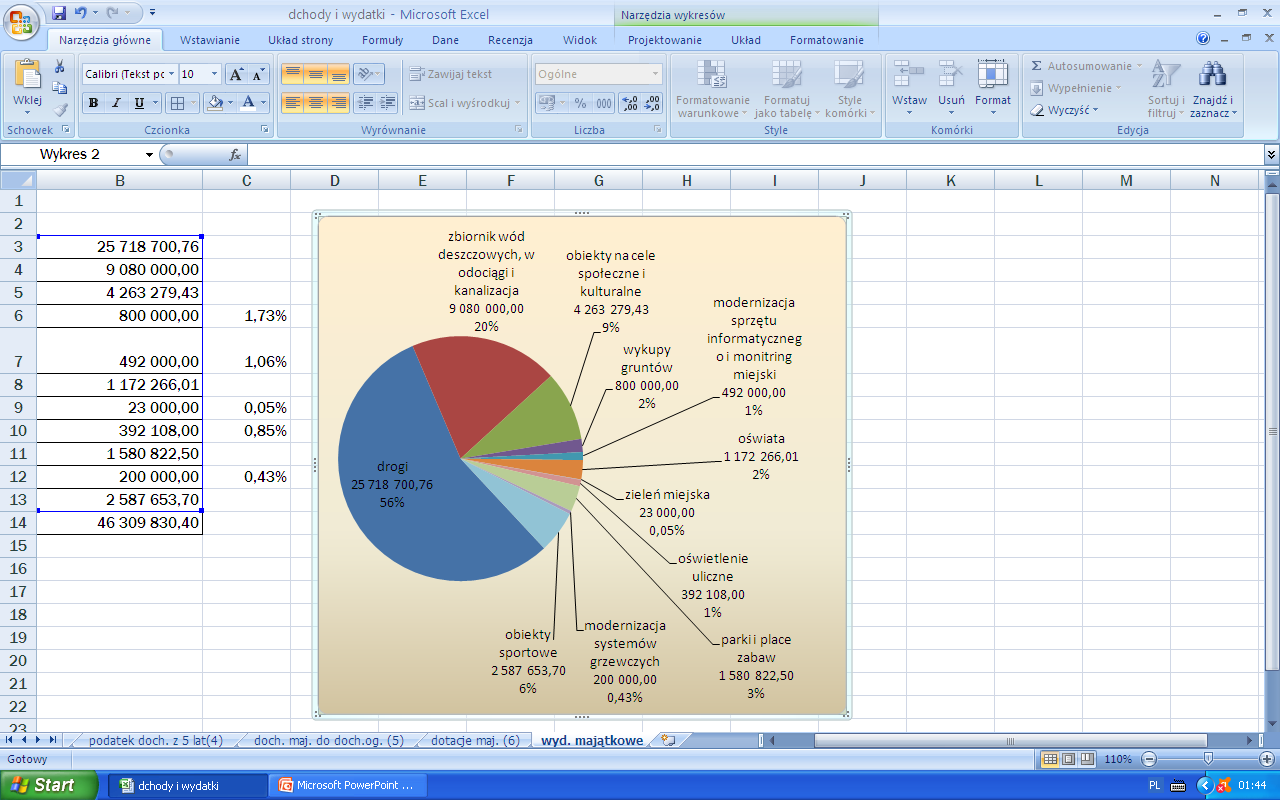 KONIEC
Dziękujemy za uwagę